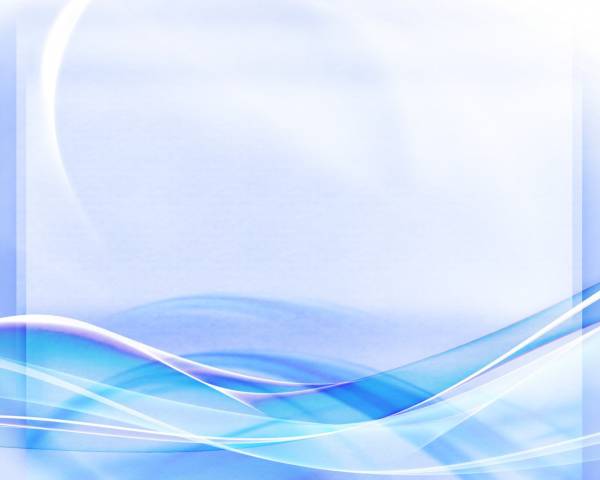 ОТЧЕТ о  Работе   ОТДЕЛА   РАЗРАБОТКИ   ДОКУМЕНТАЦИИ   И   АНАЛИЗА   за  2015 год
Докладчик - начальник отдела разработки документации и анализа  
Емельянова Т.М.
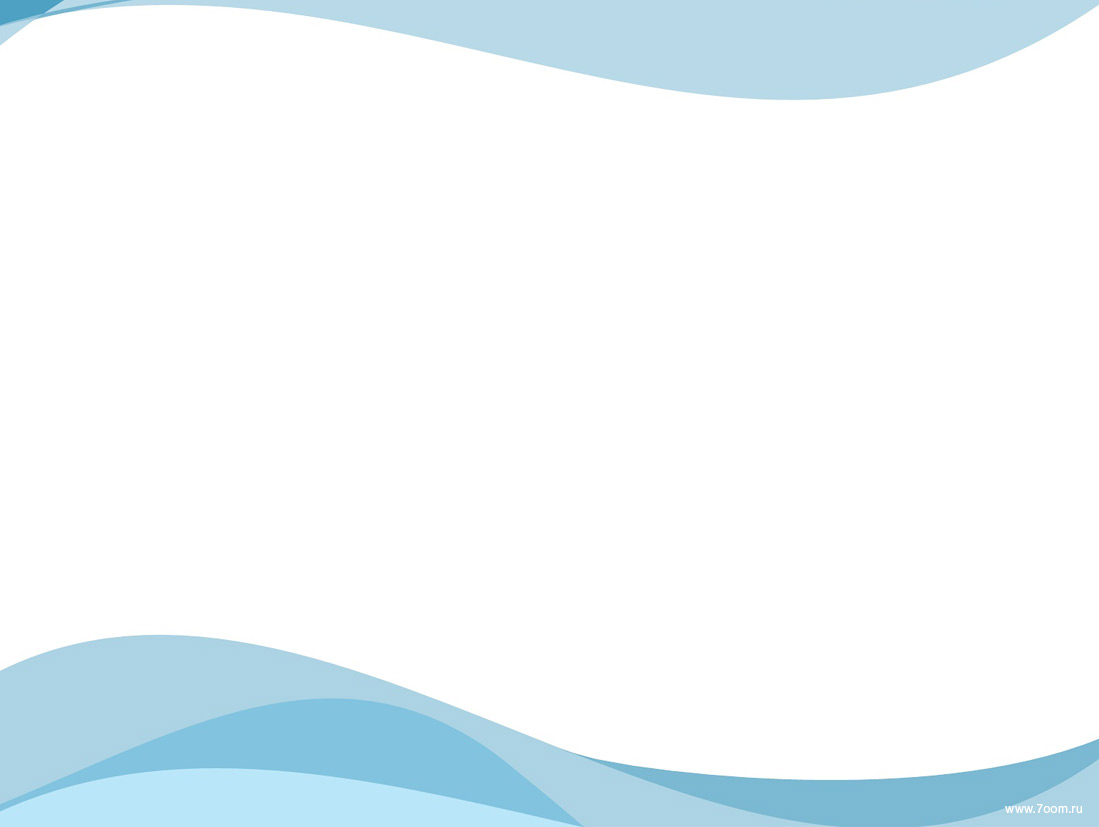 Основные направления деятельности отдела:
Подготовка и согласование проектов конкурсной документации по информатизации
Сбор, проверка отчетных документов по контрактам, оформление и передача в Архив
 Регистрация (актуализация сведений) государственных информационных систем в Реестре государственных информационных систем   в соответствии с постановлением Правительства от 28.06.2013 №285 "Об организации учета информационных систем, создаваемых и приобретаемых за счет бюджета Самарской области"  
Подготовка проектов  нормативно-методических документов
 Подготовка и согласование служебных записок, писем в МЗ СО, ЛПУ , интеграторам, в другие ведомства 
Аудит договорной документации учреждений на сопровождение информационных систем
Поручения директора МИАЦ, прочие работы
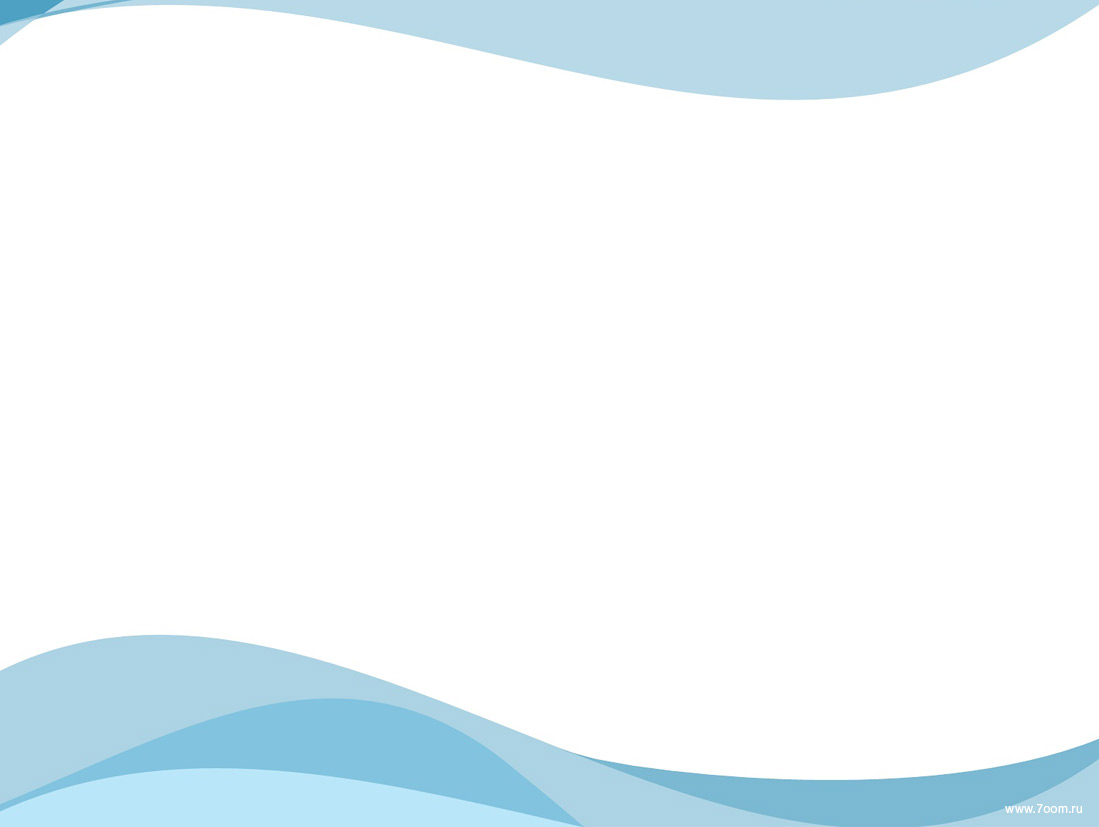 Подготовка и согласование проектов конкурсной документации по информатизации15 комплектов
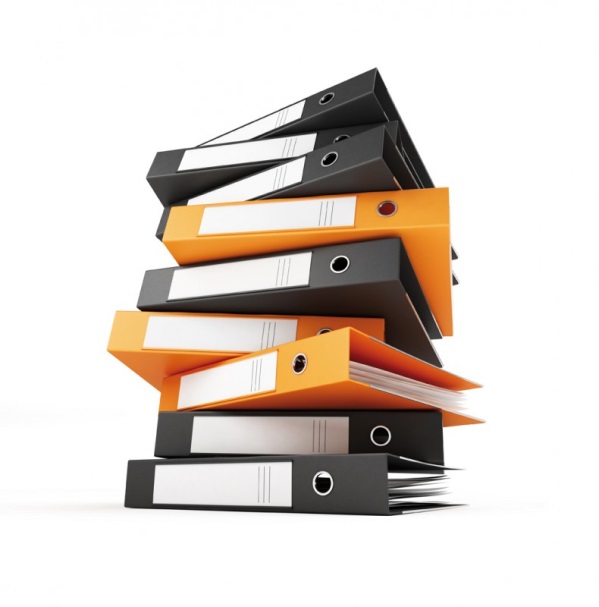 Подготовка информационных карт
Разработка технических заданий
Подготовка запросов на коммерческие предложения
Сбор и анализ коммерческих предложений
Согласование проектов конкурсной документации
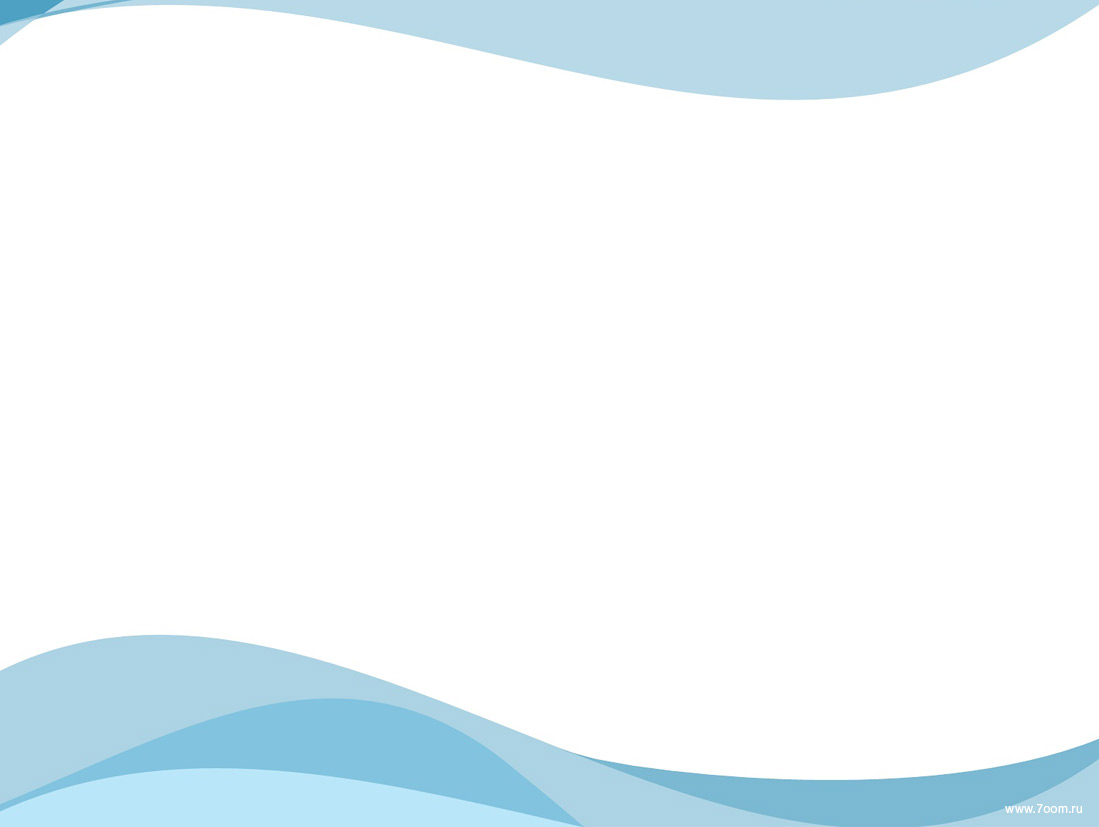 1.  Развитие и модернизация государственной информационной системы Самарской области «Регистр медицинских справок»
2.  Формирование, обновление информационного пакета «Справочники лекарственных средств, цен и контрактов» - 2 контракта в 2015 году
3.  Развитие и модернизация системы мониторингов отрасли здравоохранения в Самарской области (техническое задание)
4.  Сопровождение сайта министерства здравоохранения Самарской области (подготовка запросов, согласование аукционной документации)
5.  Услуги по предоставлению права использования программного обеспечения InterSystems HealthShare Enterprise на условиях простой (неисключительной) лицензии на 5 месяцев
6.  Услуги по предоставлению права использования программного обеспечения InterSystems HealthShare Enterprise на условиях простой (неисключительной) лицензии на срок действия исключительных прав 
7.  Развитие автоматизированной системы «Внутриведомственная интеграционная шина министерства здравоохранения Самарской области»
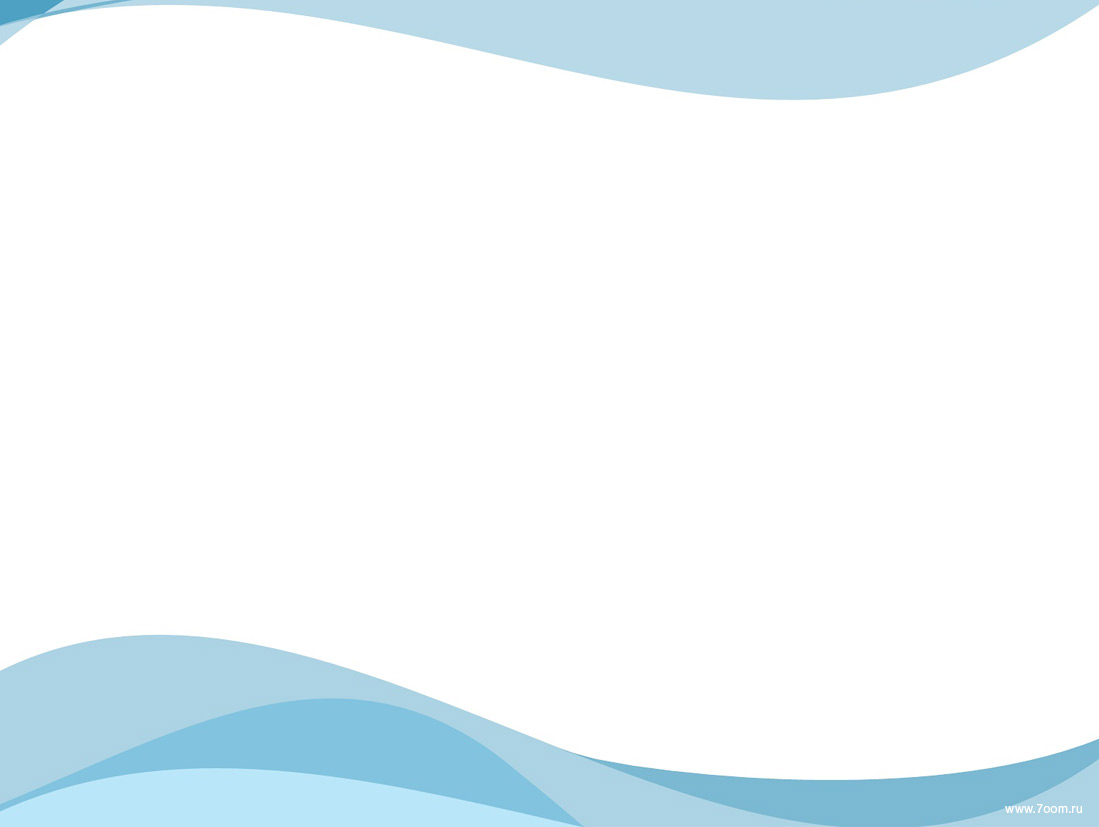 8.  Разработка проектов технических заданий и сбор коммерческих предложений на 2016 год в рамках государственной программы Самарской области «Развитие информационно-телекоммуникационной инфраструктуры Самарской области» на 2014 - 2020 годы» - 7 комплектов


«Кадры медицинских учреждений»
«Паспорт медицинского учреждения»
«Электронная регистратура Самарской области»
«Регистр медицинских справок»
«Региональная система управления службами скорой и неотложной медицинской помощи» 

Аттестация по требованиям информационной безопасности ГИС СО «Региональная система управления службами скорой и неотложной медицинской помощи»
Обучение работников использованию информационно-коммуникационных технологий.
Развитие ГИС СО:
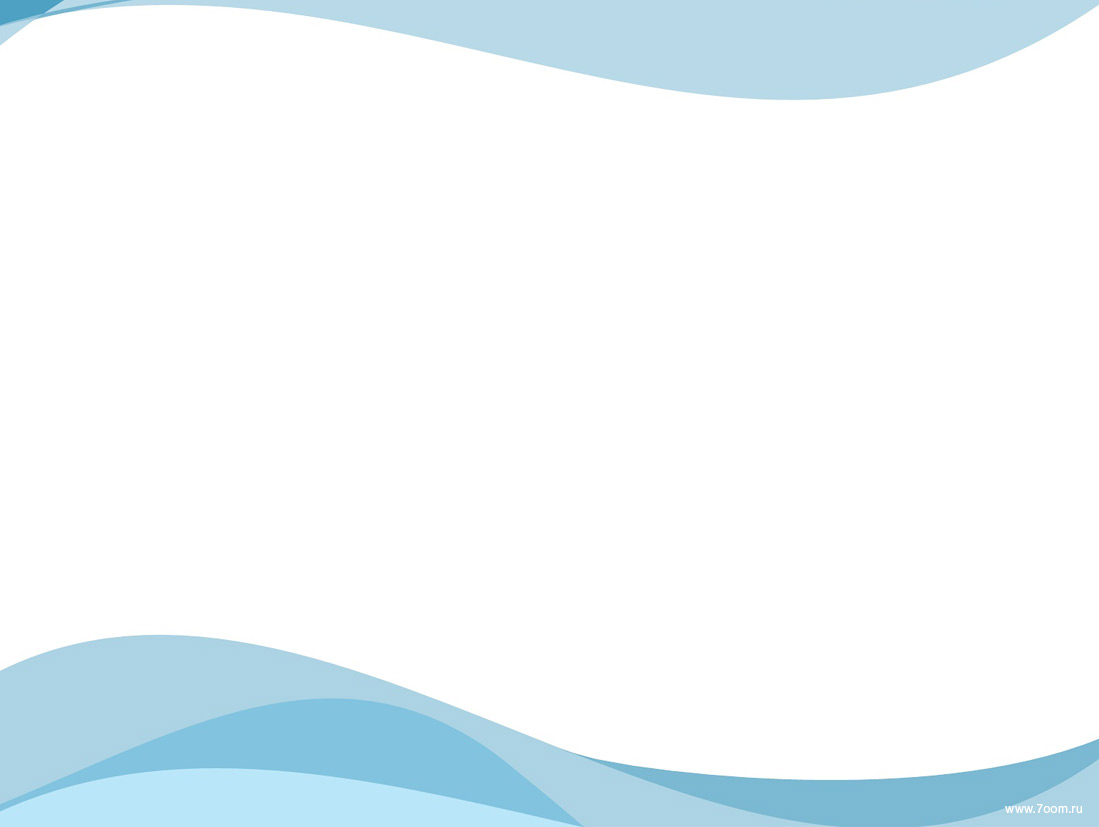 Сбор, проверка отчетных документов по контрактам, оформление и передача в Архив
Прием от МЗ СО по распоряжению и акту отчетных документов по ГИС СО РМС по контракту 2014 года, проверка, оформление и передача в архив
Оформление, проверка и передача в архив отчетных документов по контрактам МИАЦ 2014 года  - 14 контрактов 
Подготовка сводных данных по сдаче в архив документации  по контрактам 2011-2014                                                               
Приемка результатов выполненных работ по ГИС СО  «Регистр медицинских справок» (прием, проверка отчетных документов)  
Проверка отчетных документов и подготовка                                                             экспертных заключений по «Справочникам лекарственных                                                        средств, цен и контрактов»
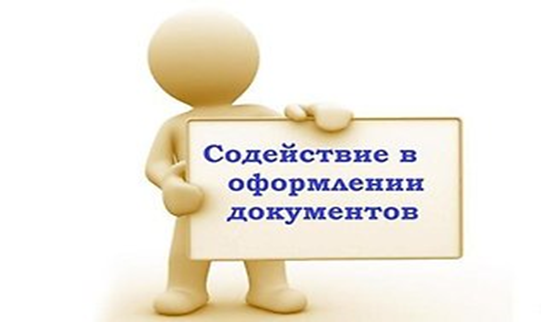 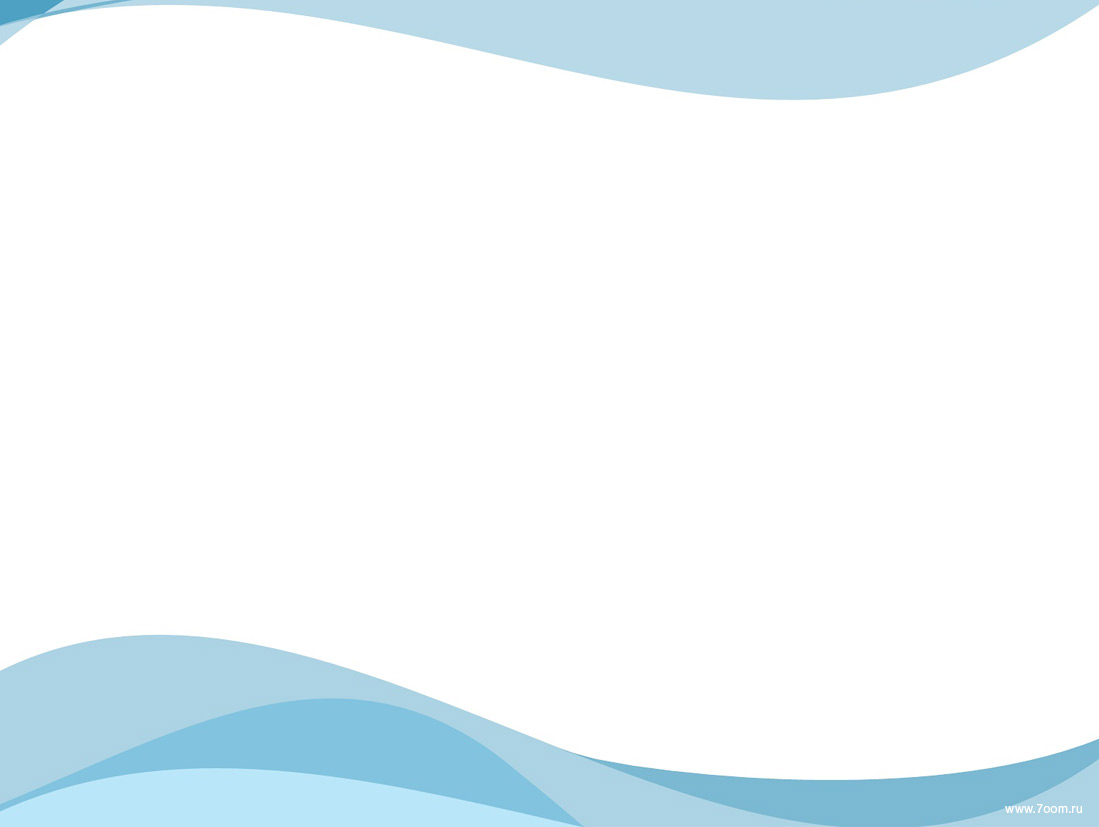 Регистрация (актуализация сведений) государственных информационных систем в Реестре государственных информационных систем   
6 Паспортов ГИС СО
ГИС СО: 
- Электронная регистратура Самарской области   
- Кадры медицинских учреждений
- Паспорт медицинского учреждения
- Региональная автоматизированная лабораторная информационная  система                                    
- Регистр медицинских справок
- Региональная система управления службами скорой и неотложной медицинской помощи 

1. Формирование Паспорта ГИС СО  - сбор информации от кураторов, интеграторов, бухгалтерии, службы развития региональной сети, отдела защиты информации и ввод сведений в Реестр ГИС.  
2. Согласование с  МЗ СО, ДИТиС (РЦУП). 
3. Регистрация ГИС СО.               
4. Актуализация сведений по ГИС СО.
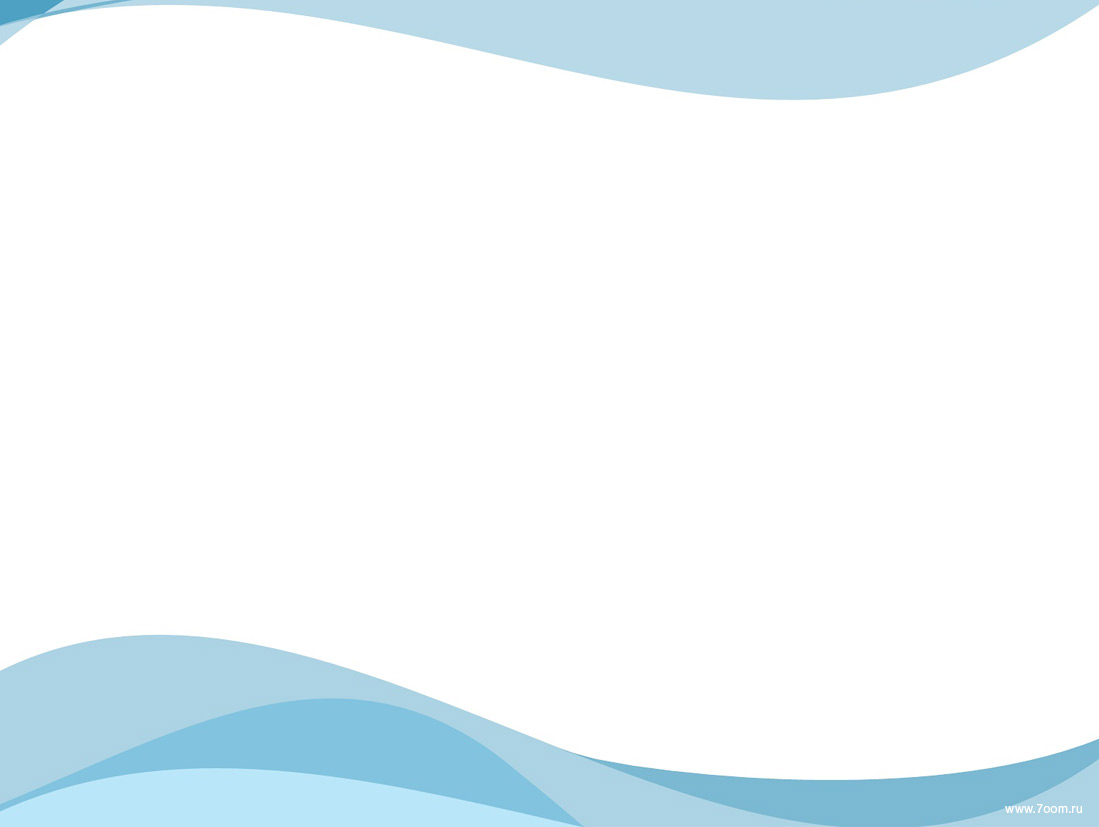 Подготовка проектов  нормативно-методических документов
Документы по ГИС СО
Проекты постановлений Правительства СО, ФЭО, пояснительные записки
Регламенты и соглашения
Другие нормативно- распорядительные и методические  документы
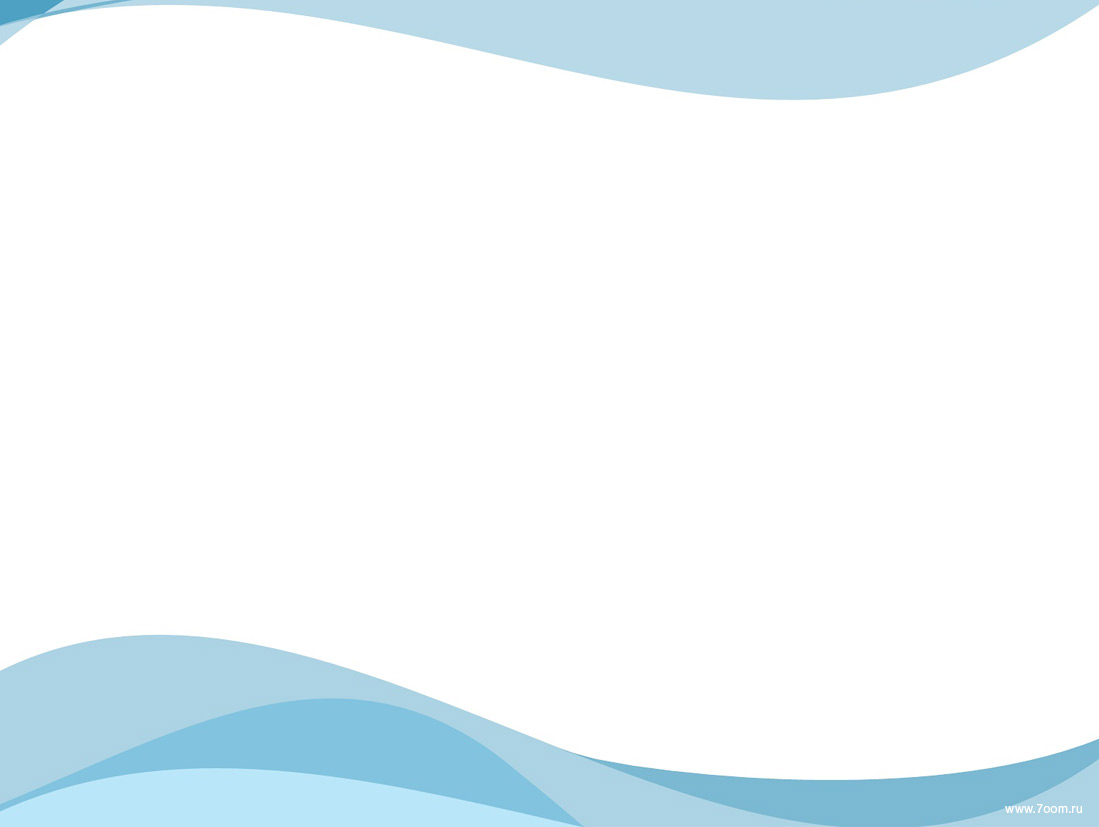 Документы по ГИС СО
Порядок информационного взаимодействия  участников ГИС СО, Типовое соглашение, Проект приказа МЗ СО  по ГИС СО Кадры МУ, Паспорт МУ, РАЛИС, РМС,  СМП, ЭР - 18 документов по 6 ГИС СО 
Приказы МИАЦ  об эксплуатации ГИС СО - 6 документов по 6 ГИС СО
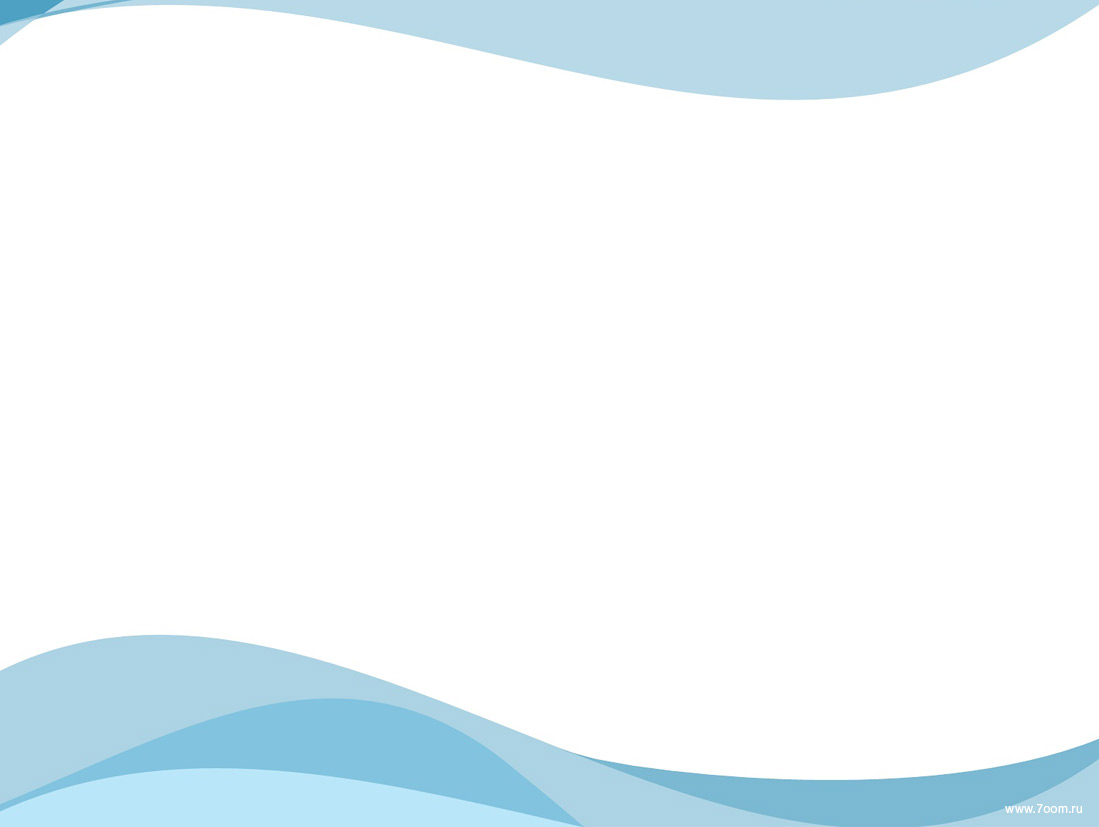 Проекты постановлений Правительства СО, ФЭО, пояснительные записки
ФЭО  на включение в проект бюджета на 2016 год дополнительной потребности МИАЦ на оказание услуг по продлению ранее приобретенного права использования программного обеспечения InterSystems HealthShare Enterprise      
ФЭО изменения ГП СО РИТИ, (включить в ГП СО РИТИ на 2016 год предоставление права использования ПО InterSystems HealthShare Enterprise на срок действия исключительных прав, на 2017-2020 годы развитие АС «Внутриведомственная интеграционная шина министерства здравоохранения Самарской области»)
Проект ПП СО, Пояснительной записки и ФЭО  по ГИС СО РМИС, Интернет-ресурсы - 6 документов
Проект ПП СО, Пояснительной записки и ФЭО  по ГИС СО ВИШ МЗ СО - 3 документа.
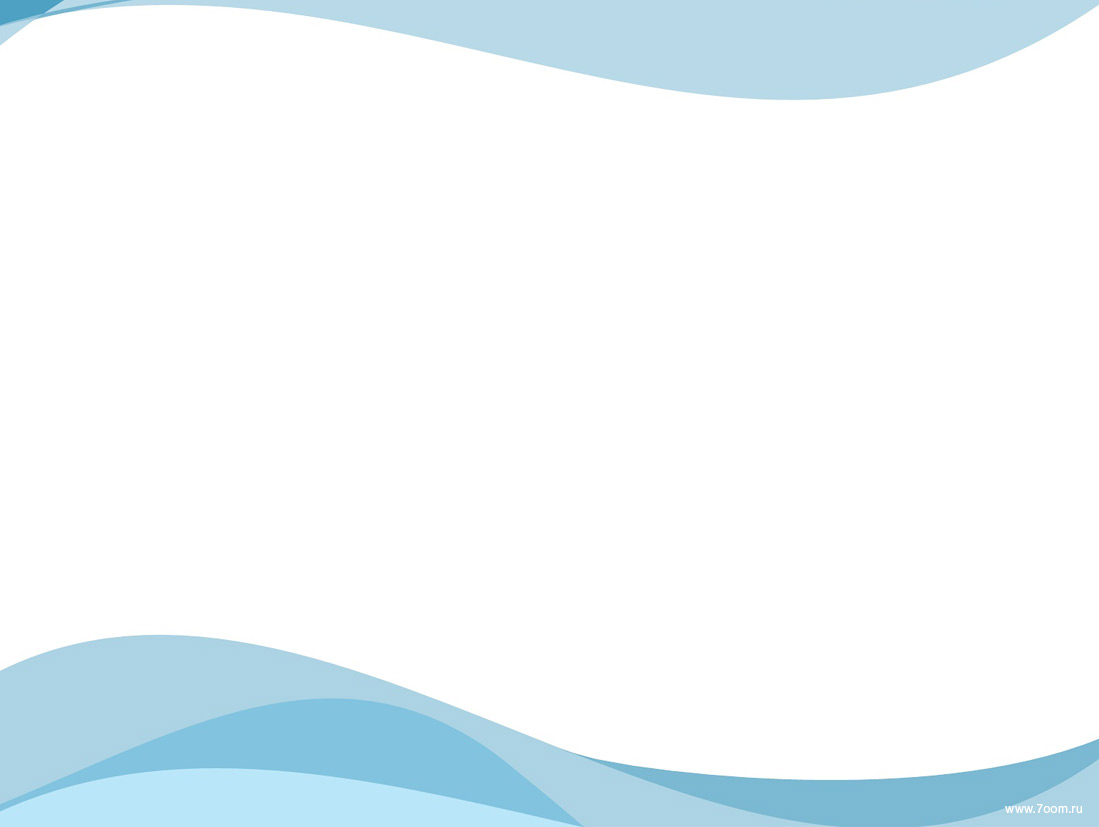 Регламенты и соглашения
Проект Регламента информационного взаимодействия МИС ЛПУ с региональным уровнем ЕГИСЗ, корректировка и размещение на сайте МИАЦ     
Проект «Регламента информационного взаимодействия в Региональном Сегменте Единой Государственной Информационной Системы здравоохранения (ЕГИСЗ) на территории Самарской области»
Проект Регламента информационного взаимодействия при идентификации пациентов по региональному сегменту Единого регистра застрахованных лиц (между МИАЦ и ТФОМС)

Проект Соглашений о порядке взаимодействия при обеспечении работоспособности ГИС СО Кадры МУ, Паспорт МУ, РАЛИС, РМС, ЭР,  АС РАМИ, АС ДП, АС Стационар - 8 документов                                                                                                                                              
Проект Соглашения об информационном взаимодействии с участником  АС «Внутриведомственная интеграционная шина министерства здравоохранения Самарской области».
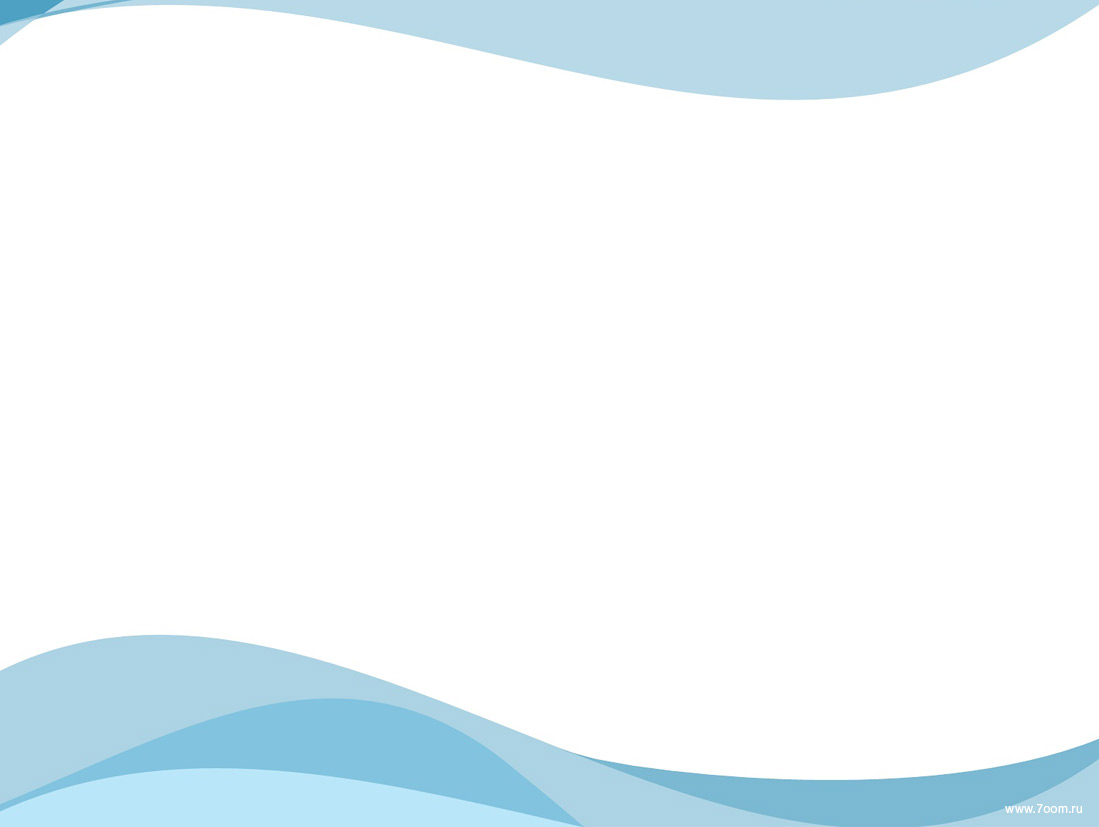 Другие нормативно - распорядительные и методические  документы
Структура и состав РИЭМК в соответствии с требованиями МЗ РФ,  МЗ СО, ФФОМС:
«Основные разделы электронной медицинской карты»,  утвержденные Министром здравоохранения Российской Федерации В.И. Скворцовой от 11.11.2013 №18-1/1010 
«Положение о порядке формирования единого областного банка данных оказанных медицинских услуг населению Самарской области» 
ГОСТ Р 52636-2006 «Электронная история болезни» 
Приказ МЗ РФ от 07.07.2015 № 422ан   «Об утверждении критериев оценки качества медицинской помощи» 
Приказ ФФОМС от 26.12.2013  № 276 «Об утверждении Общих принципов построения и функционирования информационных систем и порядка информационного взаимодействия в сфере обязательного медицинского страхования»

Проект Приказа МЗ СО «О вводе в эксплуатацию автоматизированной системы «Внутриведомственная интеграционная шина министерства здравоохранения Самарской области»
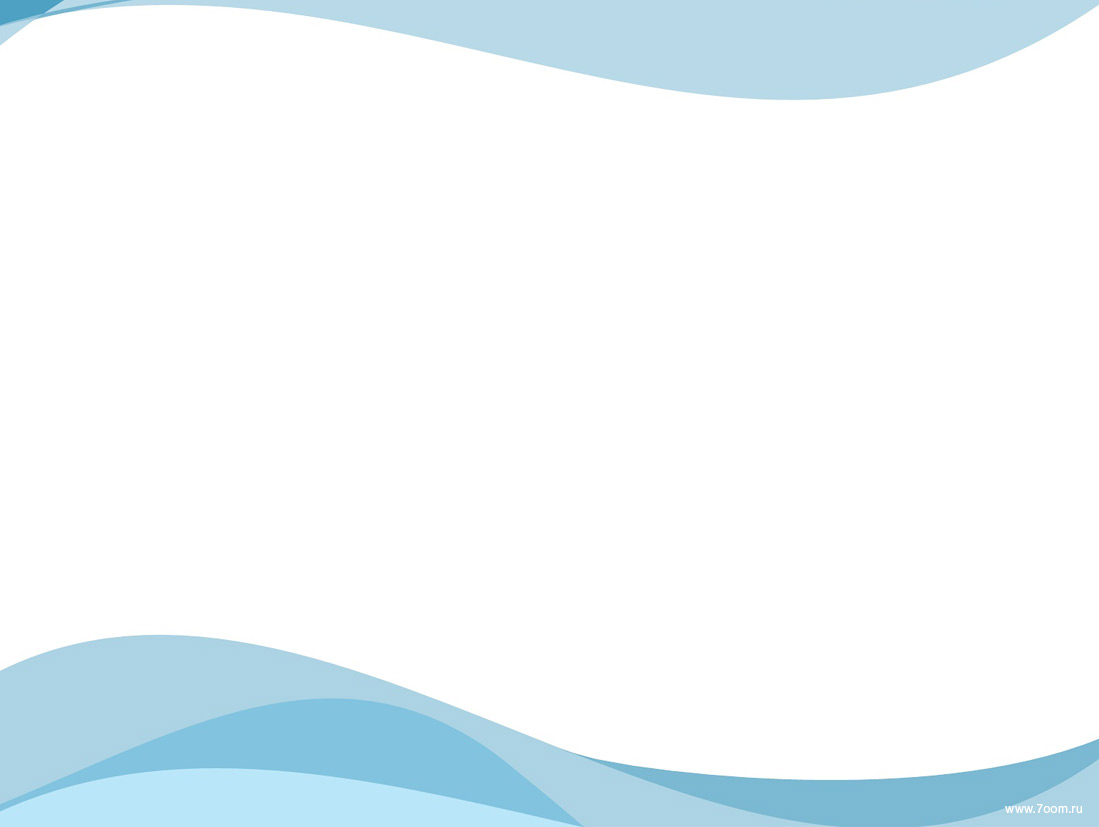 Подготовка и согласование служебных записок, писем в МЗ СО, ЛПУ, интеграторам, в другие ведомства153 письма
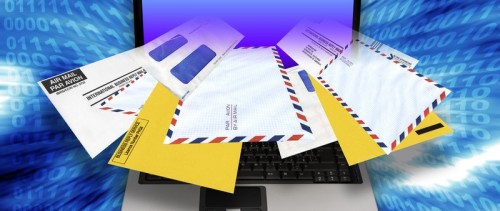 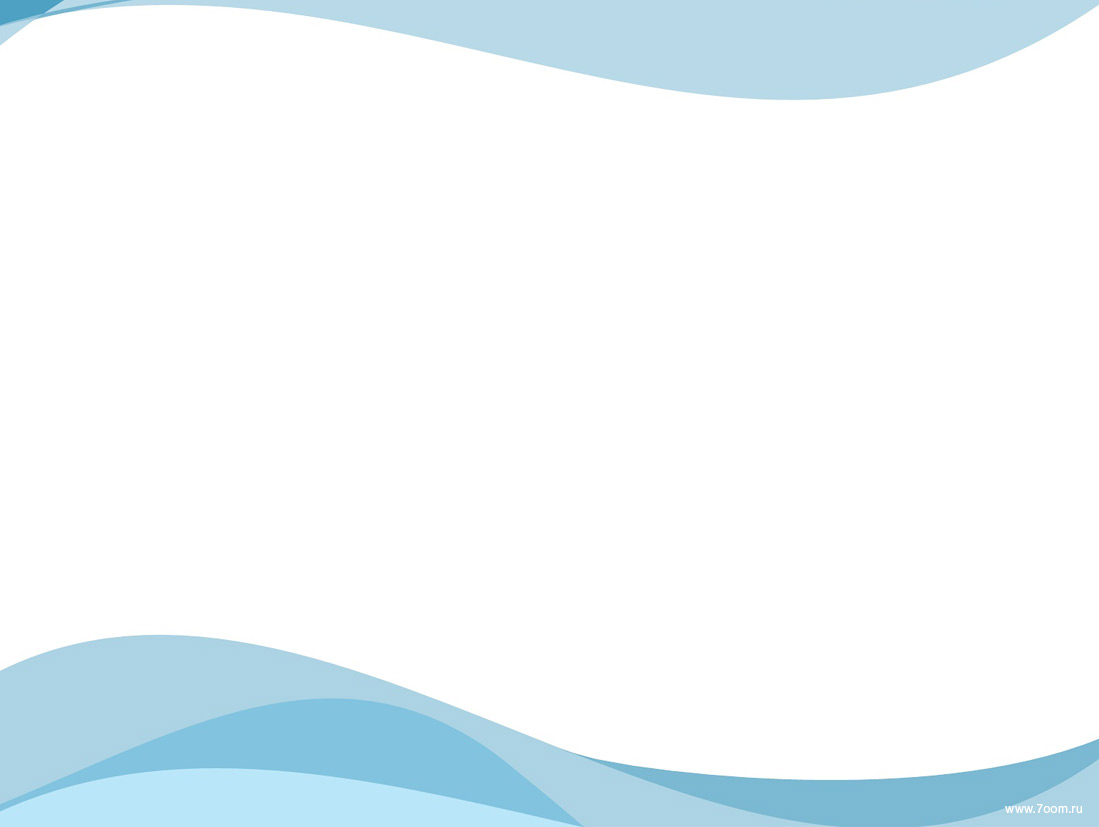 Аудит договорной документации учреждений на сопровождение информационных систем 283 договора
Согласование аукционной документации на сопровождение ПО.        
Подготовка коммерческих предложений на сопровождение ПО.
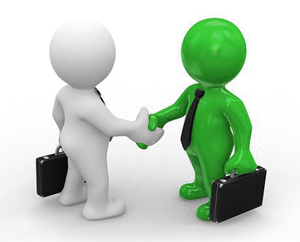 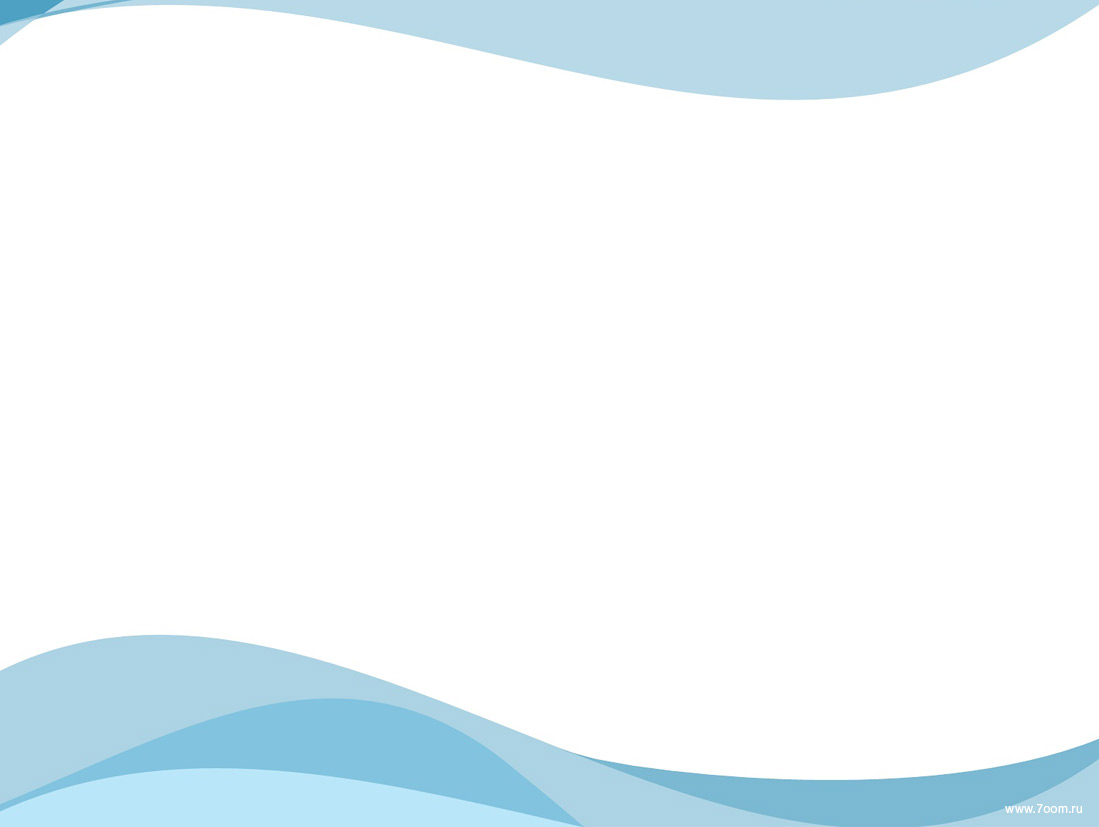 Поручения директора МИАЦ, прочие работы
Участие в рабочей группе областного конкурса на звание «Лучшие в электронном здравоохранении» по подведению предварительных итогов в номинации  «Лучший медицинский работник - пользователь МИС» - изучение анкет и отчетов номинантов (27 номинантов), выставление оценок, совещание по определению победителей 
Подготовка  информации для межведомственного взаимодействия на основе ВИШ МЗ СО  (Министерство социально-демографической и семейной политики Самарской области) (слайды, таблицы, письма и т.д.)       
Подготовка сведений для Плана мероприятий («Дорожная карта») по развитию Единой государственной информационной системы в сфере здравоохранения в 2015-2018                                                            
Подготовка предложений по сопровождению и развитию информационных систем для здравоохранения СО  в план мероприятий на 2015 год 
Мероприятия по модернизации информационных систем: 
Подготовка протоколов  совещаний рабочей группы по модернизации информационных систем              
Разработка «Инструкции по заполнению «Сопроводительного листа работ по модификации информационных систем»  
Сбор от кураторов, проверка  и свод Сопроводительных листов по ИС  
Подготовка сводов по контрактам 2011 - 2015 в разрезе ИС и годов  
Анкета по информатизации - заполнение таблицы по показателям информатизации                   в сфере здравоохранения, по медицинским информационным системам субъекта РФ      
Анкета по врачебным комиссиям по запросу МЗ СО для ФКУ ГБ МСЭ - 111 ЛПУ
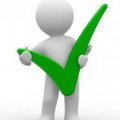 СПАСИБО ЗА ВНИМАНИЕ!
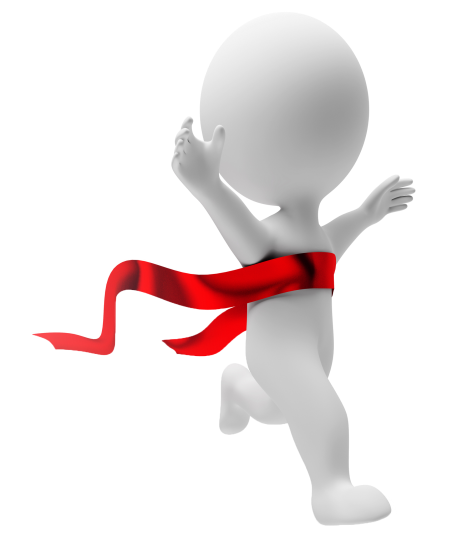